URINARY SYSTEM
1-Affection of kidney:
2- Affection of ureter:
3- Affection of urinary bladder:
4- Affection of urethra:
Affection of kidney
A- Nephrolithiasis (Renal calculi): formation of calculi in the kidney.
Causes: congenital abnormalities.
-Infection -secondary to pyelonephritis.
-stasis of urine.
Affection of kidney
Clinical signs: may no signs even when large calculi or small calculi may cause sever pain when pass through ureter.
The signs include –acute colic and hematuria .

Diagnosis: depend on signs, radiographs, contrast radiography.
Affection of kidney
Treatment:
Change the diet to change the pH of urine.
Give low protein diet?.
Antibiotic to check the infection.
Using of acetylsalicylic acid (in case of calcium phosphate stone)?.
Surgical removal by nephrotomy which is the best treatment.
Affection of kidney
Nephrotomy: 
After making laparotomy from either midline incision or flank incision. ( midline is best ) , expose the kidney , apply an clamp on the renal vessels to control bleeding , incision is made  in renal capsule along the greater curvature of the kidney involving parenchyma to expose the pelvis , remove the stone with forceps, flush the renal pelvis with antibiotic solution , then close the wound.
Affection of kidney
Close the wound of kidney parenchyma with interrupted mattress suture (should be tied with little tension) the renal capsule and peritoneum closed with row of simple continuous suture with 3/0 chromic catgut, then close the abdomen with usual manner.
Affection of kidney
Hydronephrosis: 
 Occur as a result of obstruction of the outflow of urine which cause dilation of the urinary tract proximal of the obstruction and massive destruction of the kidney parenchyma may be unilateral or bilateral.
Causes: 
1- Obstruction due to external pressure such as tumor.         2- Congenital obstruction               3- prostatic enlargement         4-sever cystitis       5-inflammation of ureter                 6-vesicoureteral reflex                           7-kidney worm (Dioctophyme renale)
Affection of kidney
Treatment: 
1-remove the cause.     
2- If the obstruction since 6-7 days, when remove the cause the kidney may return to normal function. While obstruction after 2wks, may damage kidney and should be removed (nephrectomy)
Affection of Ureter
A- Vesicoureteral reflex: it is functional abnormalities in which retrograde flow of urine from the bladder into the ureter and it may cause nephritis.
B- Ureterctasis (hydroureter –Megaloureter). Distention of a ureter –commonly occur secondary to lower urinary tract obstruction.
C-Ureteral calculi: presence of calculi in the course of ureter.
Affection of urinary bladder
1-Patent urachus:  it is a congenital defect in which presence of a duct connecting the urinary bladder with umbilicus, through it dropping of urine which occur and may infection.
Affection of urinary bladder
Diagnosis: by the sings and can be confirmed by pneumocystogram.
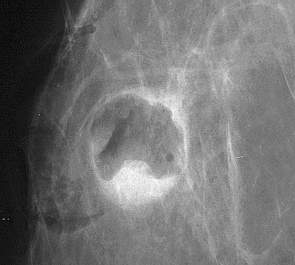 Affection of urinary bladder
Treatment: by excision of the urachus –through a midline approach –an elliptical incision is made around the urachus, which is then dissected to the bladder where it's sectioned. The defect in the bladder is closed in 2 layers-the mucosa closed with 3/0 chromic catgut by interrupted suture and the knots tied within the lumen. The serosa and muscular layers closed with continuous Cushing or Lembert suture of chromic gut and the abdominal wall close routinely.
Affection of urinary bladder
Cystic calculi:  
Are occur in all species of animals , but possibly the wide and short urethra of the female allows small calculi to pass with the urine , while in the male the narrow and long urethra prevent passage of calculi. The calculi are small and multiple in number, and usually the diagnosis is not made until the calculi passed into the urethra and occludes it.
Affection of urinary bladder
Clinical sings: frequent urination, with pain and hematurea and dropping of urine.
Diagnosis: by sings and radiography in small animals.
Treatment: by cystotomy.
Affection of urinary bladder
3-Prolapse of the bladder: (in large animal mainly) it occur only in female as one of the complications of parturition, but may result from increased intraabdominal pressure accompanied by straining   .
Clinical sings: the bladder prolapse through his urethra, the prolapse part is smooth, glistening and bluish white in color, the urine spurts from the urethra orifice at frequent intervals, then the mucosa of prolapsed part become a braided and the surface becomes rough and red and difficult to differentiated if from the vaginal wall.
Affection of urinary bladder
Diagnosis: by the sings and careful examination.
Treatment: 
1- Give general anesthesia or epidural anesthesia to control the straining before replacement.
2-replacement of the organ by digital manipulation or by use of probing-like instrument to force the bladder back through the urethra.
3- After replacement fill the bladder with saline by catheter to ensure complete returned of the bladder to the normal shape and place.
4- Give antibiotic to check the infection.
Affection of Urethra
1- Hypospadia: congenital abnormalities in the male which the urethra opens on the underside of the penis or the surface of the perineum.

2-Epispadia: the urethra appears as a groove on the dorsum of the penis.
Affection of Urethra
3-Urethral obstruction (urethral calculi) = (in large animals): it's most common in male animals (bull and steer) less common in ram and stallion and very rare in swine. It causes complete or partial obstruction of urethra which causes elevation of the blood urea level.
In cattle (bull and steer) the majority of calculi lodged in the sigmoid flexure of the penis particularly in the distal segment, or it may be near the urinary bladder or at the level of tuber ischii.
Affection of Urethra
Clinical sings:   
1- In early cases, and if there is partial obstruction, there is frequent attempt to urination with few drops of urine outcome with blood.
If there is complete obstruction, there is attempt to urination without urine, and frequent protrusion of penis.
2-the animal restless, straining and discomfort.
3-↑the blood urea level.
4- On rectal examination, the bladder was distended in early stage and rupture in late stage.
Affection of Urethra
Diagnosis: 
1-is made by examination of animal even by rectal examination to determine the distended bladder with urine or ruptured bladder.
2- Elevation blood urea level.
3- location of obstruction can be determine by catheter ( in male cattle ) it is impossible to pass a catheter into the bladder because of the fold or diverticula of the mucosa of the urethra at the level of the outlet of the prostatic ducts and the bulbo- urethral glands.
Affection of Urethra
Treatment:  (in steer) is by urethrostomy: 
There are several surgical procedures are used depend on the site of obstruction, restraint and suturing technique.
A-Urethrostomy by ischial approach-this site selected due to:
1-the procedure can be done while the animal in standing position 
2-Anesthesia by epidural block or local infiltration.
-skin incision is made (20-25 cm in length) downward from the tuber ischii.
Affection of Urethra
-then blunt dissection is made until identification of penis, pull the penis outside in sufficient length.
-then sever the penis (cut the penis).
-The proximal stump of penis brought to protrude at least 2-5 cm outside the incision 
-then fix the penis with the skin, or incise the urethra and suture it with the skin.
Affection of Urethra
B-Urethrostomy at the base of scrotum (base of scrotum approach).
-the skin incision is made over the media raphe beginning just above the base of the scrotum and extending upward for approximately 6 inches( 15cm ) .
-isolate the penis by blunt dissection , pulled out , striate the sigmoid flexure, then severed the penis over the obstruction at the proximal end of the sigmoid flexure then fix the stump of penis with the skin.
Affection of Urethra
This method is best because allow to the animal to urinate downward and not spoil the meat of animal and it can be done under local infiltration.
Treatment of urethral obstruction in Bull: This depends on the value of the animal and future use of it for breeding, because always the prognosis is poor.
Affection of Urethra
The surgical sites:  
1-either above the base of the scrotum 
2-or between the scrotum and the periputial orifice (it is the best).
Ventral approach between scrotum and periputial orifice: 
1-cast the animal in lateral recumbence.
2-anesthesia by pudendal nerve block and local infiltration.
3- Preparation of the site for aseptic surgery.
4-pull the penis out the prepuce and extended it completely.
Affection of Urethra
5- Local the calculus by finger palpation or introduce catheter to locate it.
6-skin incision directly made in the midline, centering over the calculus, sharp identification of penis, then located the calculus by finger palpation, then either crush the calculi by sharp towel clamp or open the urethra over the calculi or little below it. Remove the calculi, then suture the urethra by chromic catgut No 2/0(try to put the wound edge of urethra in apposition. Then suture the subcutaneous tissue by absorpable suture, then suture the skin by non-absorpable suture material.
Affection of Urethra
Urethral calculi in Ram:
The penis of ram have urethral process, the calculi usually are multiple and lodged in the urethral process at the distal end of the penis or in the sigmoid flexure.
Clinical sings: same as in general.
Diagnosis: same
Affection of Urethra
Restrain the animal and the penis pulled from the prepuce. The animal restrained  by using sedative drugs like xylazine 2%(1mg /kg ) or by Acepromazine 0.05 mg/kg B.W I/V  to make relaxation and protrusion of penis 
Apply digital pressure on the calculi to express it outside (in most of case treat like this).
Snip off the process containing the calculus   (cut).
If it is in the sigmoid flexure or above, can use the same procedures in steer or bull.
Affection of Urethra
Urethral calculi in Stallion: 
It is rare if compare with cystic calculi in same species.
 Site of obstruction:
1-mainly in the pelvic portion of the urethra just at the ischeal arch.
2- Or in the very distal portion of urethra.
Sings: it take the symptoms of colic.
Affection of Urethra
Treatment: 
Restraint of the animal.
Give tranquilizer to the animal to make prolapse of the penis. By manipulation try to locate the calculi or by catheter.
Try to pus the calculi by the catheter and leave the force of urine and straining of the animal to express the calculi.
Affection of Urethra
Calculi lodged distal to the tuber ischii may removed by direct incision over the calculi, the incision made on the median raphe exposing the penis.
Calculi lodged in the pelvic portion of urethra, it is difficult in surgical procedure==treatment by ischial urethrotomy: the incision made from above tuber ischii and extended downward   , then identify the penis, the urethra, then open the urethra after locate the calculi by finger or catheter, remove the calculi, and not necessary to suture the urethra or skin, and leave the animal urinate through the incision, anesthesia by epidural injection.
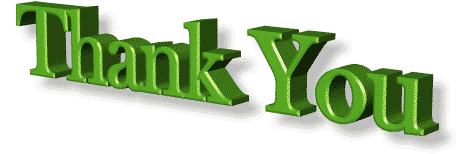 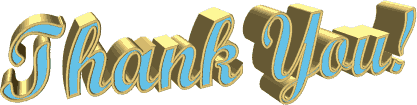